Evaluating the SDGs: Insights from Nigeria
Bala Yusuf Yunusa, PhD
10/24/22
1
Background
Nigeria’s commitment to the the 2030 Agenda and the SDGs…
 Nigeria has successfully presented its 1st VNR (2017) and 2nd VNR (2020) to the HLPF…
 Successfully completed Independent Evaluation of priority SDGs - 3 & 4 as tools for evidence based policy advocacy for the acceleration of SDGs in the Decade of Actions…
Established a Multi-Stakeholders Technical Working Group on SDGs Evaluation (TWG-SDGs-Evaluation) to drive the process and Capacity Building Workshop organized in 2019…
Technical and Financial Support from UNICEF Nigeria
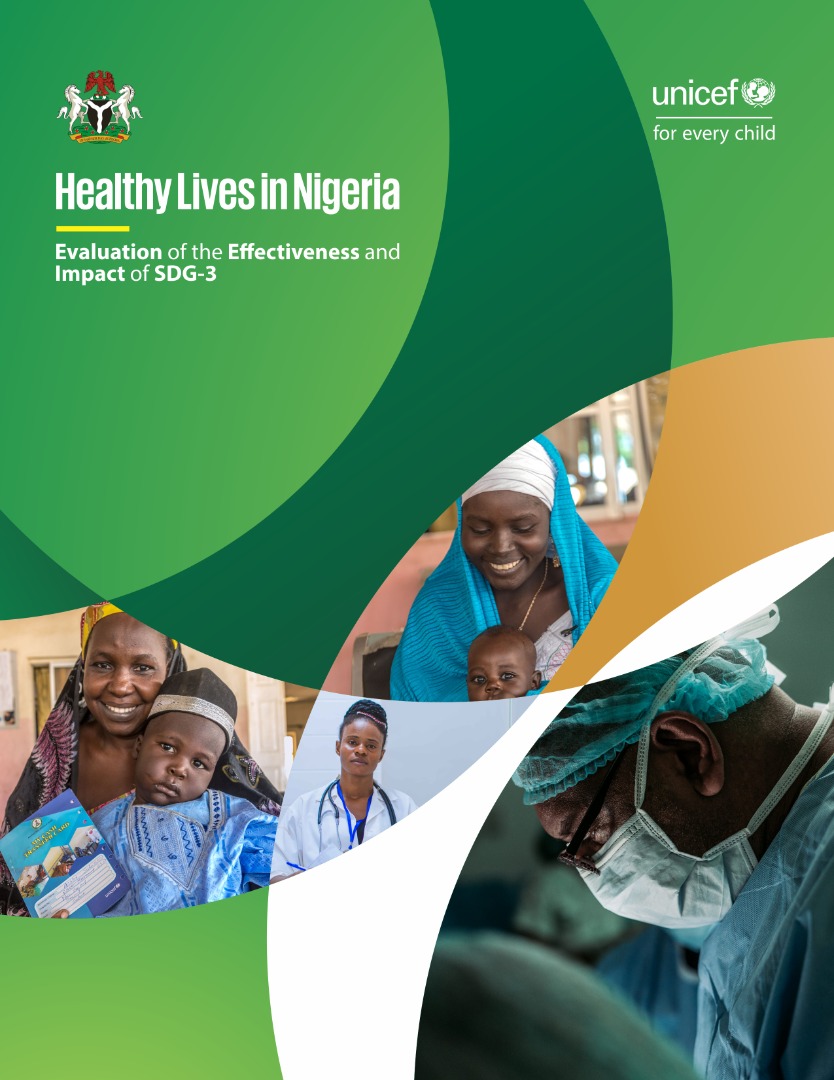 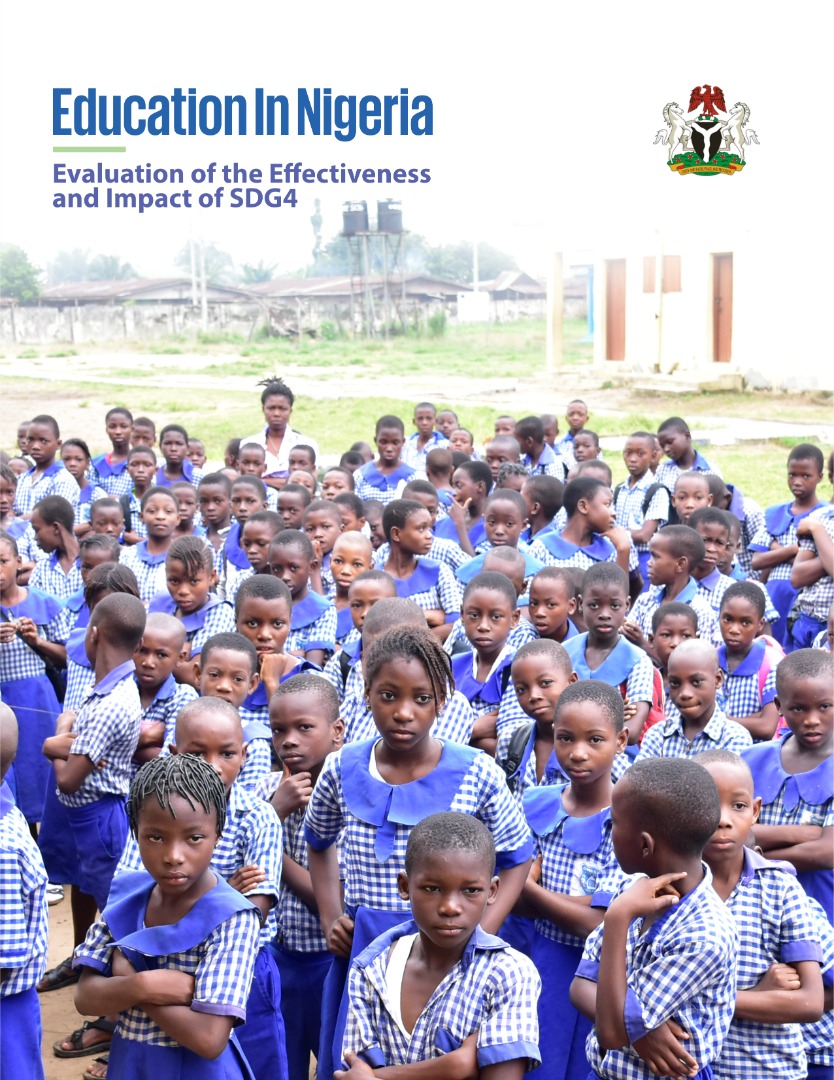 Purpose and Methodological Approach
Purpose: Learning; Accountability and Evidence-based Reporting 

Methodology:
 Policy Analysis and Multivariate Data Analysis of Health Sector and Health Facilities Assessment; AND Education Sector and Learning Assessment of Students Competencies in Literacy and Numeracy
 Comparative Analysis of three groups of states on SDG-3: High-Performing States; Transitioning States; and Low-Performing States…
Comparative Analysis of three groups of States on SDG-4: High-Performing States; Transitioning States; and Low-Performing States…
Solid Evidence of What is working, for Whom, Why, under what conditions;
Strategic Policy Recommendations
Country-led Evaluation in Nigeria – Evaluation Framework
OECD Criteria
+
2 SDG Principles
GENDER EQUALITY
HUMAN RIGHTS, EQUITY, UNIVERSALITY, LNOB
Lessons Learned…?
Political commitment – country-led evaluation is more of a political undertaking than a technocratic undertaking…
The commitment strengthened Nigeria’s evidenced-based Voluntary National Review in 2020…
 Capacity building should be integral part of the country-led evalaution process... 
Technical and Financial support of development partners are crucial to the succesful conduct of country-led evaluations...
Conclusions
Country-led Evaluation of the SDGs strong political commitment…
The Nigerian government has demonstrated strong commitment towards the 2030 Agenda for sustainable development and the SDGs… 
The need for robust Monitoring, Evaluation and Reporting (MER) cannot be overemphasized…
 Need for UNGA Resolution on Country-led Evaluation of the SDGs…
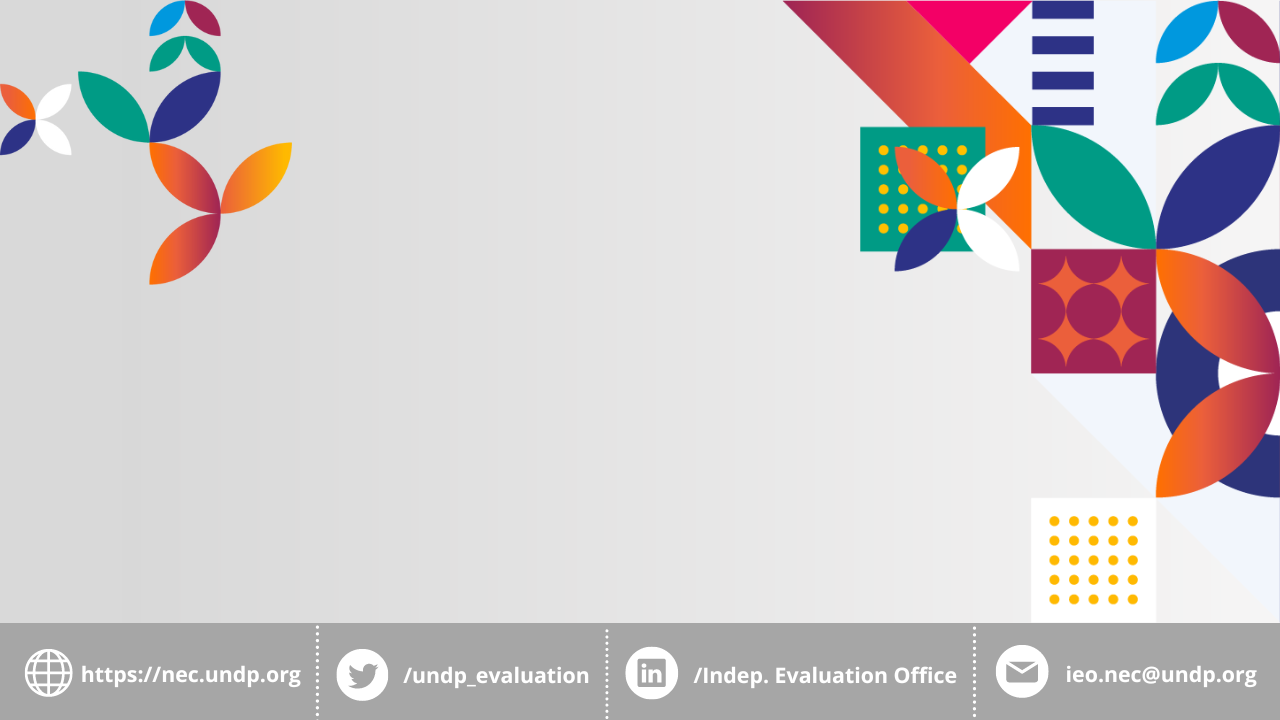 THANK YOU